Toán:
7 cộng với một số: 7 + 5
* Bài toán: Có 7 que tính, thêm 5 que tính nữa. Hỏi có tất cả bao nhiêu que tính?
+  Bài toán cho biết gì?
+  Bài toán cho biết có 7 que tính thêm 5 que tính nữa.
+ Bài toán hỏi có tất cả bao nhiêu que tính?
+ Bài toán hỏi gì?
+ Muốn biết có tất cả bao nhiêu que tính ta lấy 7 cộng với 5.
+ Muốn biết có tất cả bao nhiêu que tính ta làm thế nào?
Chục
Đơn vị
7 cộng với một số: 7 + 5
Toán:
7 + 5 = ?
7
7
+
5
5
1
2
1
2
5
12
7
7
5
=
12
+
=
...
+
Toán: 7 cộng với một số 7 + 5
7 + 5 = ?
11
7 + 4 =
7
+
5
12
7 + 5 =
_____
1
2
7 + 6 =
13
7 + 7 =
14
7 + 5 =
12
15
7 + 8 =
12
5 + 7 =
16
7 + 9  =
- Bước 1: Tách 3 ở số thứ hai để có 7 + 3 = 10
- Bước 2: Lấy 10 cộng với số còn lại ở số thứ hai.
Số hạng
thứ nhất?
Số hạng
thứ hai?
7
7
7
7
7
7
+
+
+
+
+
+
4
5
6
7
8
9
=
=
=
=
=
=
11         
12
13
14
15
16
Em có 
nhận xét gì 
về:
Tổng
- Số hạng thứ nhất đều bằng 7
- Số hạng thứ hai là các số liên tiếp từ 4 đến 9
- Tổng là các số liên tiếp từ 11 đến 16
Toán: 7 cộng với một số 7 + 5
Học thuộc lòng
11
7 + 4 =
7 + 5 =
12
7 + 6 =
13
7 + 7 =
14
15
7 + 8 =
16
7 + 9 =
7
7
7
7
7
7
+
+
+
+
+
+
9
8
7
6
4
3
Toán: 7 cộng với một số 7 + 5
Bài 1 : Tính nhẩm
15
7 + 4 =
7 + 6 =
13
7 + 8 =
7 + 9 =
16
11
4 + 7 =
6 + 7 =
13
8 + 7 =
15
9 + 7 =
16
11
Trong phép cộng, khi đổi chỗ các số hạng thì
Bài 2 : Tính
tổng không thay đổi
......................................
11
13
10
14
15
16
7 tuổi
Em
Anh
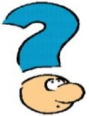 Toán: 7 cộng với một số 7 + 5
Bài 4 : Em 7 tuổi,  Anh hơn em 5 tuổi. Hỏi anh bao nhiêu tuổi ?
Tóm tắt
Bài giải
Số tuổi của anh là:
7 + 5 = 12 (tuổi)
5 tuổi
Đáp số : 12 tuổi
- Bài toán cho biết gì?
- Bài toán hỏi gì?
Toán: 7 cộng với một số 7 + 5
11
7 + 4 =
7 + 5 =
12
7 + 6 =
13
7 + 7 =
14
15
7 + 8 =
16
7 + 9 =
Toán: 7 cộng với một số 7 + 5
CÔ DẶN
- Học thuộc bảng cộng 7
- Chuẩn bị bài tiết sau.